Coordination Compounds
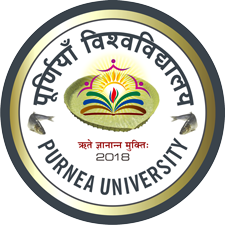 by Dr. Atul Kumar Singh
Assistant Professor
Department of Chemistry 
M. L. Arya College, Kasba
Purnia -854330
India
Coordination isomerism
This type of isomerism arises due to different placement of ligands in bridged complex.
For example
Stereo-isomerism
This type of isomerism arises when they contain the same ligands in their coordination spheres but different arrangement in space.
Geometrical isomerism
This type of isomerism is also referred as cis- and trans- isomerism. 
This type of isomerism arises due to ligands occupying different positions around the central metal atom or ion. 
The ligands occupy positions either adjacent (Cis) or opposite to one another(trans).
Geometrical isomerism of compound  with coordination number 4 and 6 is common but not possible with coordination number 2 and 3.
Geometrical isomerism in complexes with coordination number 4
Complexes with coordination number 4 either have tetrahedral geometry or  square planer geometry .
Geometrical isomerism in Ma2b2 Complexes
Geometrical isomerism in Ma2bc Complexes
Geometrical isomerism in Mabcd Complexes
Complexes of the type Mabcd  have three isomers
Geometrical isomerism in M(ab)2 Complexes
Complexes of the type M(ab)2  containing unsymmetrical bidentate ligands.
Complexes of the type Ma3b  can not show geometrical isomerism because all spatial arrangements are equivalents.
Thank you